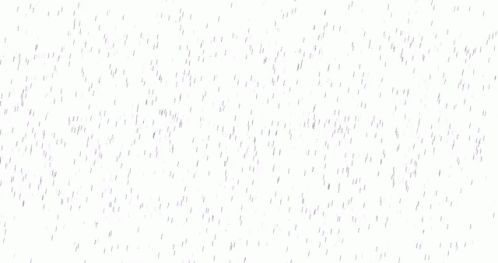 স্বাগতম
Please subscribe
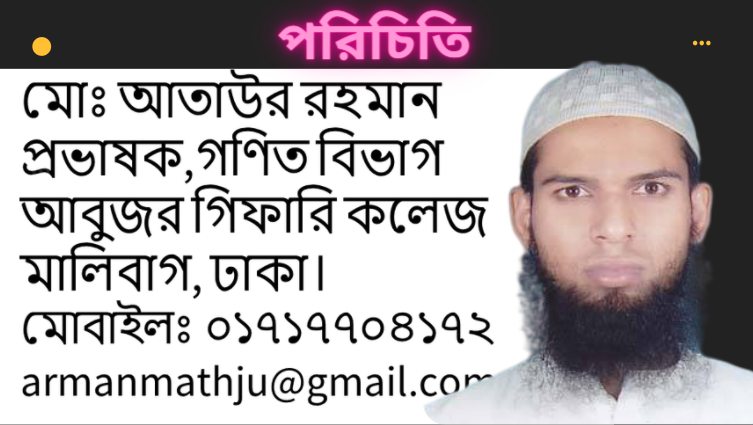 Please subscribe
পূর্বজ্ঞান যাচাই
আমরা জানি,
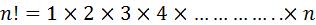 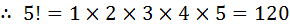 আবার,                ,
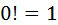 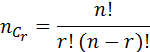 আবার আমরা জানি,
এখন, n=5 এবং r=2 বসিয়ে পাই,
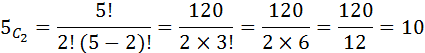 আবার,                ,
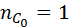 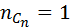 Please subscribe
শিখনফল
এই অধ্যায় শেষে শিক্ষার্থীরাঃ
আরোহ বিধি ও আরোহ পদ্ধতি ব্যাখ্যা করতে পারবে।
আরোহ পদ্ধতিতে ধনাত্মক পূর্ণ সূচকের জন্য দ্বিপদী উপপাদ্য প্রমাণ করতে পারবে।
দ্বিপদী বিস্তৃতির সহগগুলিকে প্যাসকেলের ত্রিভুজ আকারে প্রকাশ করতে পারবে।
দ্বিপদী বিস্তৃতিতে সাধারণ পদ, মধ্যপদ, সমদূরবর্তী পদসমূহ নির্ণয় করতে পারবে।
Please subscribe
আরোহ বিধি
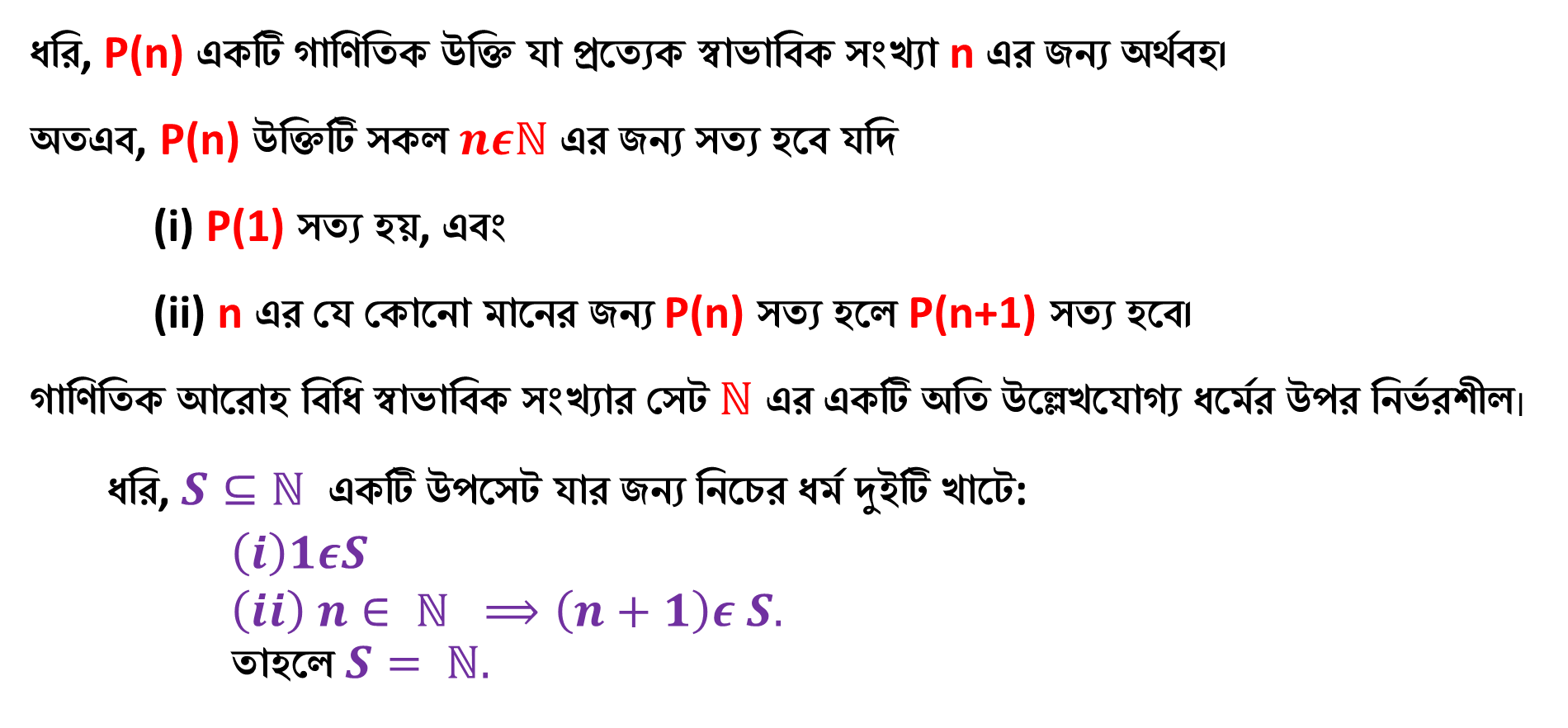 Please subscribe
আরোহ পদ্বতি
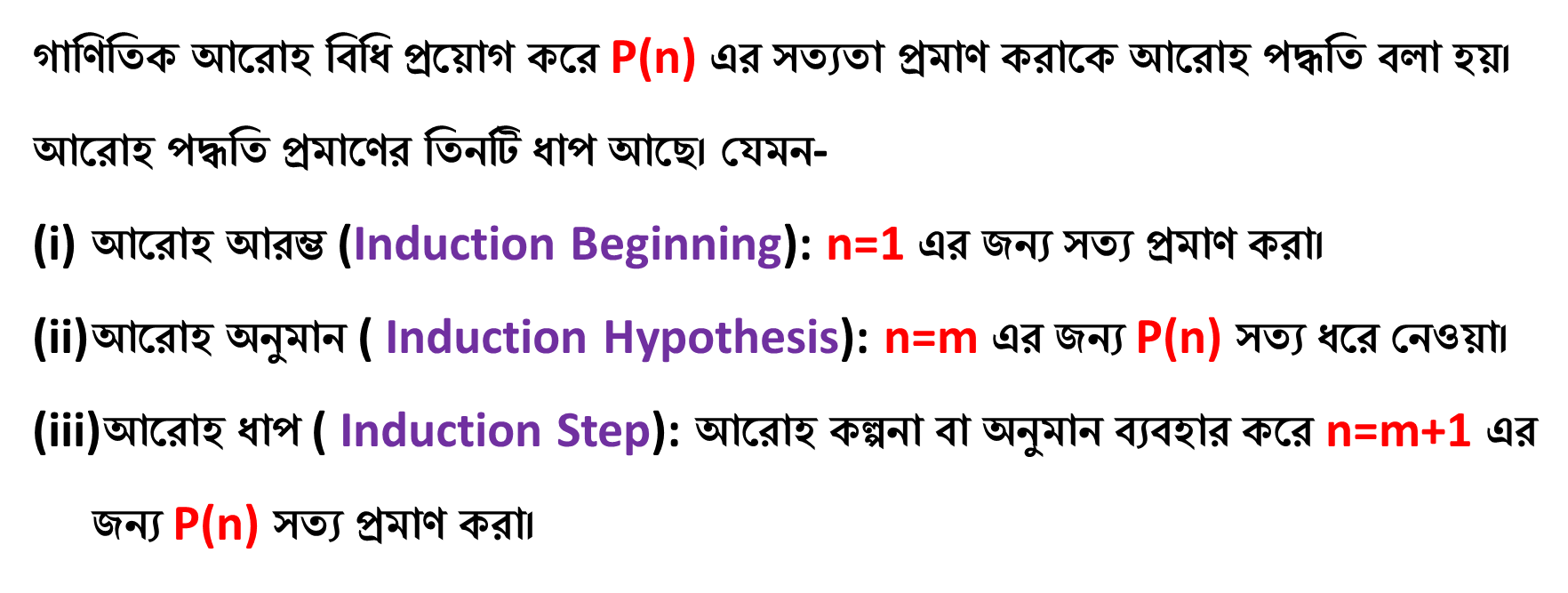 Please subscribe
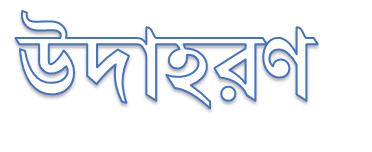 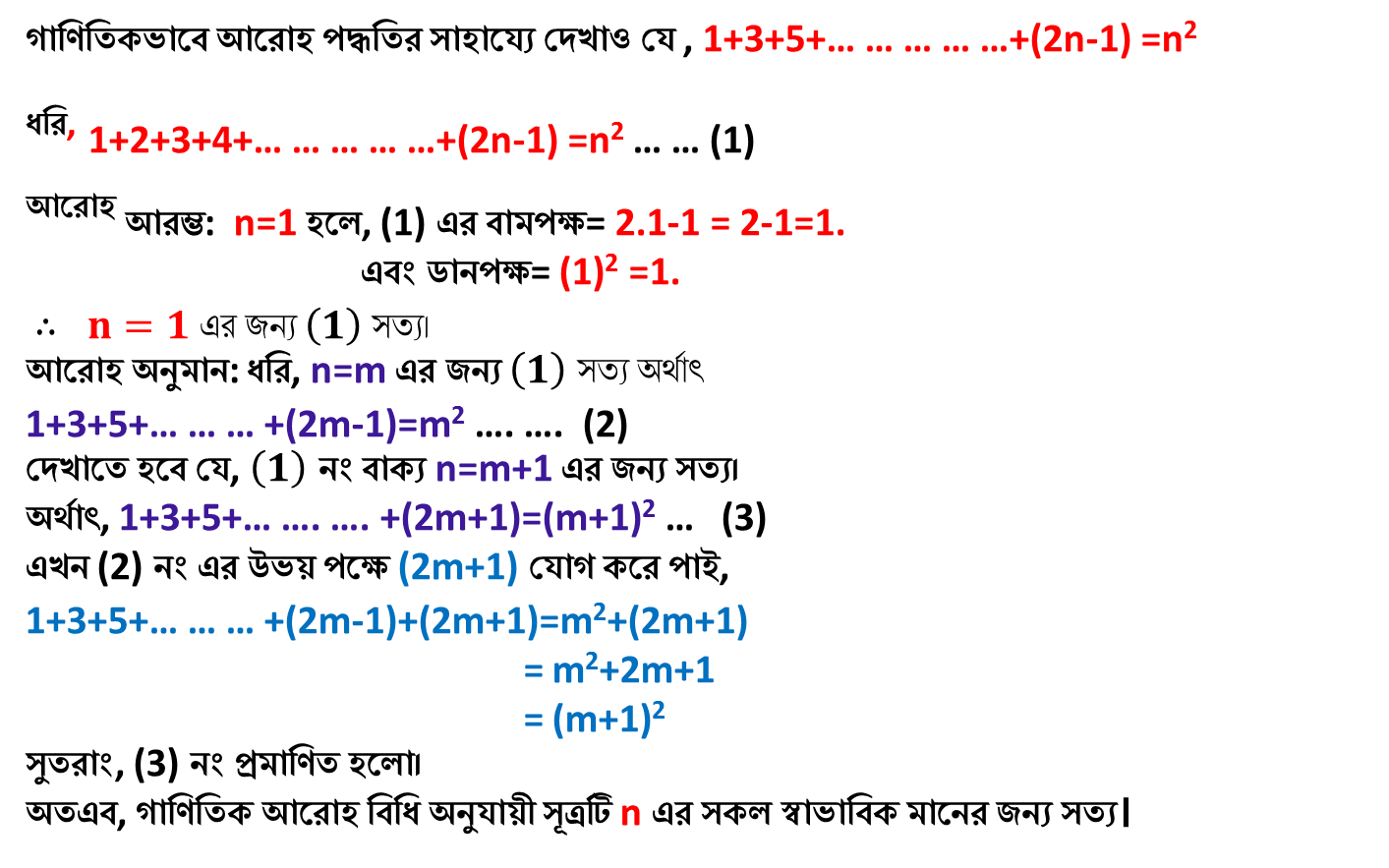 Please subscribe
দ্বিপদী
দ্বিপদী (Binomial): 
বিভিন্ন ঘাত বিশিষ্ট দুই পদ রাশিকে দ্বিপদী রাশি বলে। 
যেমন- (a+x), (a–b)2, (x+y)5, (1–y)12, x2–y2 ইত্যাদি।
দ্বিপদী বিস্তৃতি (Binomial Expansion): 
একটি সাধারণ সূত্রের সাহায্যে বা প্যাসকেলের ত্রিভুজ দ্বারা দ্বিপদী রাশির মান নির্ণয় করা হয়, যা দ্বিপদী বিস্তৃতি নামে পরিচিত।
Please subscribe
ধনাত্মক পূর্ণ সূচকের জন্য দ্বিপদী উপপাদ্য
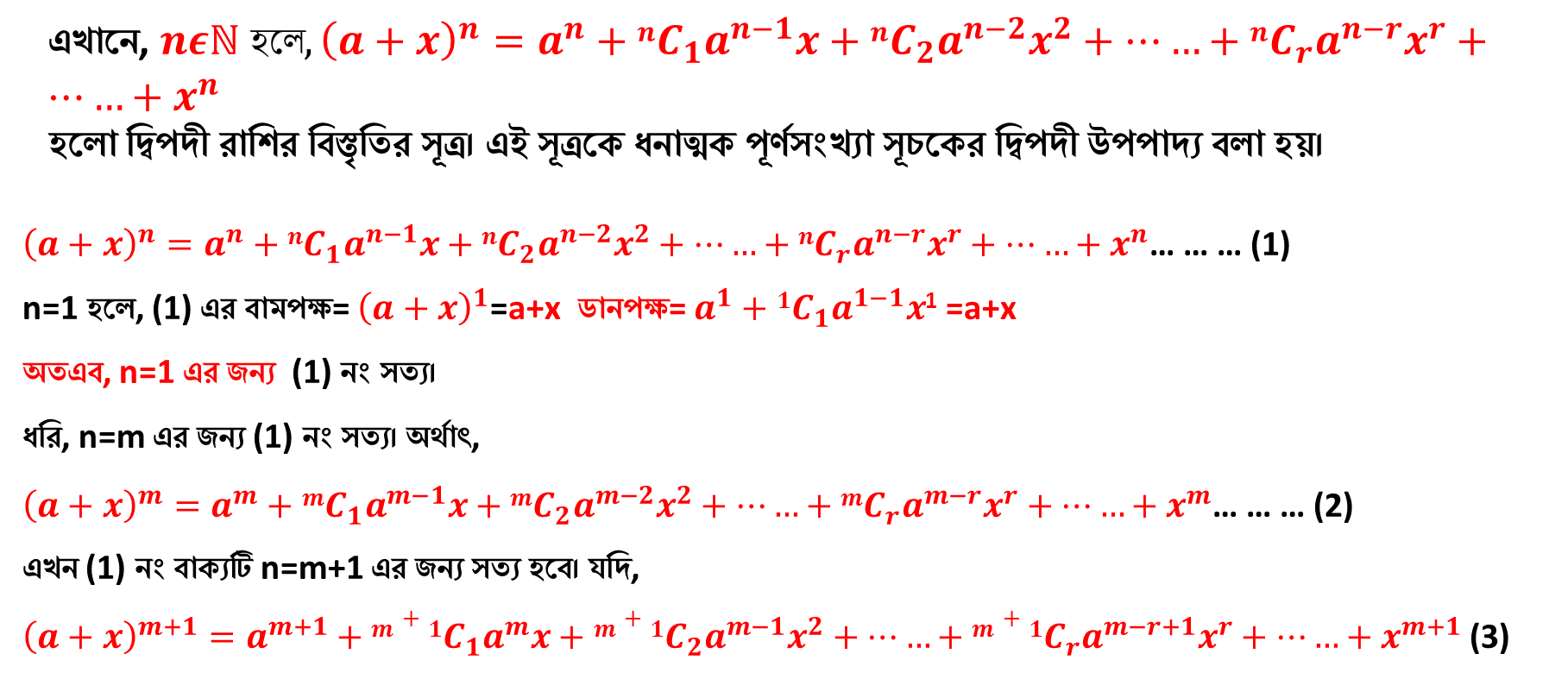 Please subscribe
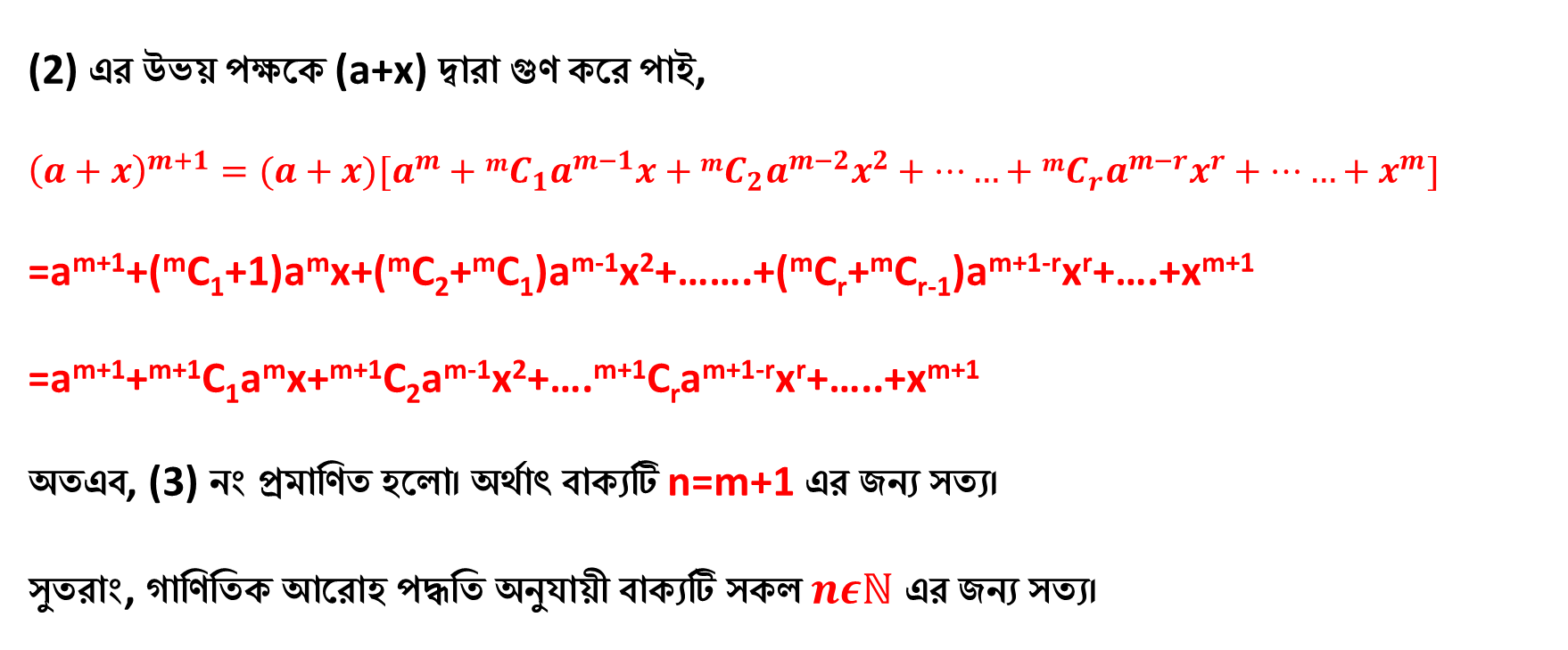 Please subscribe
দ্বিপদী উপপাদ্য
(a+x)0  = 1
(a+x)1 = a+x
(a+x)2 = a2+2ax +x2 
(a+x)3 = a3 + 3a2x +3ax2 + x3   
(a+x)n =nC0an+nC1an-1x+nC2an-2x2+…+ nCran-rxr +…+nCnxn 
(a+x)n = an + nC1an-1x + nC2an-2x2 + … + nCran-rxr + … + xn 
  x = -x  এবং  a = 1 বসালে..
(a-x)n =an-nC1an-1x+nC2an-2x2 +…+(-1)r nCran-rxr +…+ (-1)n xn 
(1+x)n = 1 + nC1x + nC2x2 + nC3x3 +…+ nCrxr + … + xn 
(1-x)n = 1 - nC1x + nC2x2 - nC3x3 +…+(-1)r nCrxr + … + (-1)n xn
Please subscribe
D`vniY
1।  (1–2x)4 Gi we¯Íw…Z wbY©q Kiæb|
	mgvavb: wØc`x Dccv‡`¨i mvnv‡h¨:Ñ
(1 – 2x)4 = 1 – 4C1(–2x) + 4C2 (–2x)2 + 4C3 (–2x)3 + (–2x)4
               = 1+4. (–2x) + 6 (–2x)2 + 4 (–2x)3 + (–2x)4
               = 1 – 8x + 24x2 – 32x3 + 16x4
প্যাসকেলের ত্রিভুজ সুত্র
প্রতিটি দ্বিপদী বিস্তৃতির জন্য এদের সহগগুলিকে নিম্নোক্ত ত্রিভুজ আকারে প্রকাশ করা যায়৤
n=0
1
n=1
1
1
n=2
1
1
2
1
3
3
n=3
1
1
4
6
4
1
n=4
1
5
5
1
n=5
10
10
n=6
1
6
15
20
15
6
1
1
21
35
35
21
7
1
n=7
7
1
8
28
56
56
28
8
1
n=8
70
প্যাসকেলের ত্রিভুজ
Please subscribe
প্যাসকেলের ত্রিভুজ সুত্র
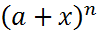 n এর মান
এর বিস্তৃতি
পদ সংখ্যা
0
1
1
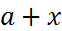 2
1
2
3
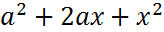 3
4
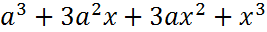 4
5
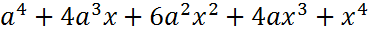 উপরের বিস্তৃতিগুলি লক্ষ করে বলা যায়,                 এর ‍বিস্তৃতিতে
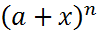 (i)  সংখ্যক পদ থাকবে৤
(ii)  প্রথম পদে a এর ঘাত n ও x এর ঘাত শূন্য হবে, পরবর্তী প্রতিটি পদে পর্যায়ক্রমে a এর ঘাত 1 কমবে ও x এর ঘাত 1 বৃদ্ধি পাবে৤ এভাবে শেষপদে a এর ঘাত শূন্য ও x এর ঘাত n হবে৤
D`vniY
1।  (1–2x)4 Gi we¯Íw…Z wbY©q Kiæb|
	mgvavb: c¨vm‡K‡ji wÎfz‡Ri mvnv‡h¨:Ñ
1
1	 1
1	 2 	1
1	 3	 3	 1
1	 4	 6	 4	 1

(1 – 2x)4 = 1+4. (–2x) + 6 (–2x)2 + 4 (–2x)3 + (–2x)4
               = 1 – 8x + 24x2 – 32x3 + 16x4
সাধারণ পদ (general term)
(a+x)n বিস্তৃতির পদগুলোকে প্রথম থেকে ধারাবাহিক ভাবে 
	T1, T2, ..., Tr,  Tr+1 দ্বারা সূচিত করলে পাই,
	T1 = nc0 an-0 x0 = an
	T2 = nc1 an-1 x1
	T3 = nc2 an-2 x2
 	.
 	.
	Tr+1 = ncr an-r xr
         	∴ Tr+1 দ্বারা (r+1) তম পদকে সূচিত করা হয়েছে। 
	(r+1) তম পদকে বিস্তৃতির সাধারণ পদ বলা হয়।
  (a+x)n এর বিস্তৃতিতে সাধারণ পদ = ncr an-r xr
  (a-x)n এর বিস্তৃতিতে সাধারণ পদ = (-1)r ncr an-r xr
  (1+x)n এর বিস্তৃতিতে সাধারণ পদ = ncr xr
Please subscribe
সমস্যা ও সমাধান
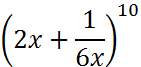 02. উদাহরণঃ                এর বিস্তৃতিতে x বর্জিত পদটির মান বের কর৤
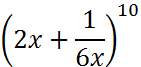 সমাধানঃ মনেকরি,                এর বিস্তৃতিতে (r+1) তম পদ x বর্জিত অর্থাৎ উক্ত পদে      বিদ্যমান৤
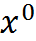 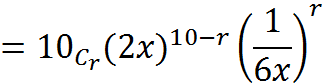 সুতরাং (r+1) তম পদ
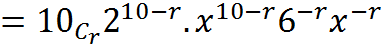 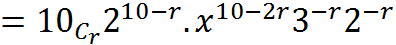 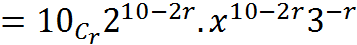 যেহেতু, পদটিতে      আছে , সুতরাং 10-2r=0 বা 2r=10 সুতরাং r=5
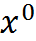 সুতরাং x বর্জিত (5+1) তম পদের মান
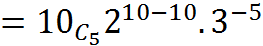 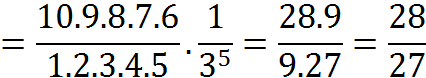 Please subscribe
মূল্যায়ন
উত্তর বলিঃ-
1. (1-x)n এর বিস্তৃতিতে সাধারণ পদ =
(-1)r ncr xr
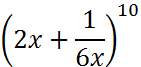 2.                     এর বিস্তৃতিতে x বর্জিত পদটির মান বের কর ।
Please subscribe
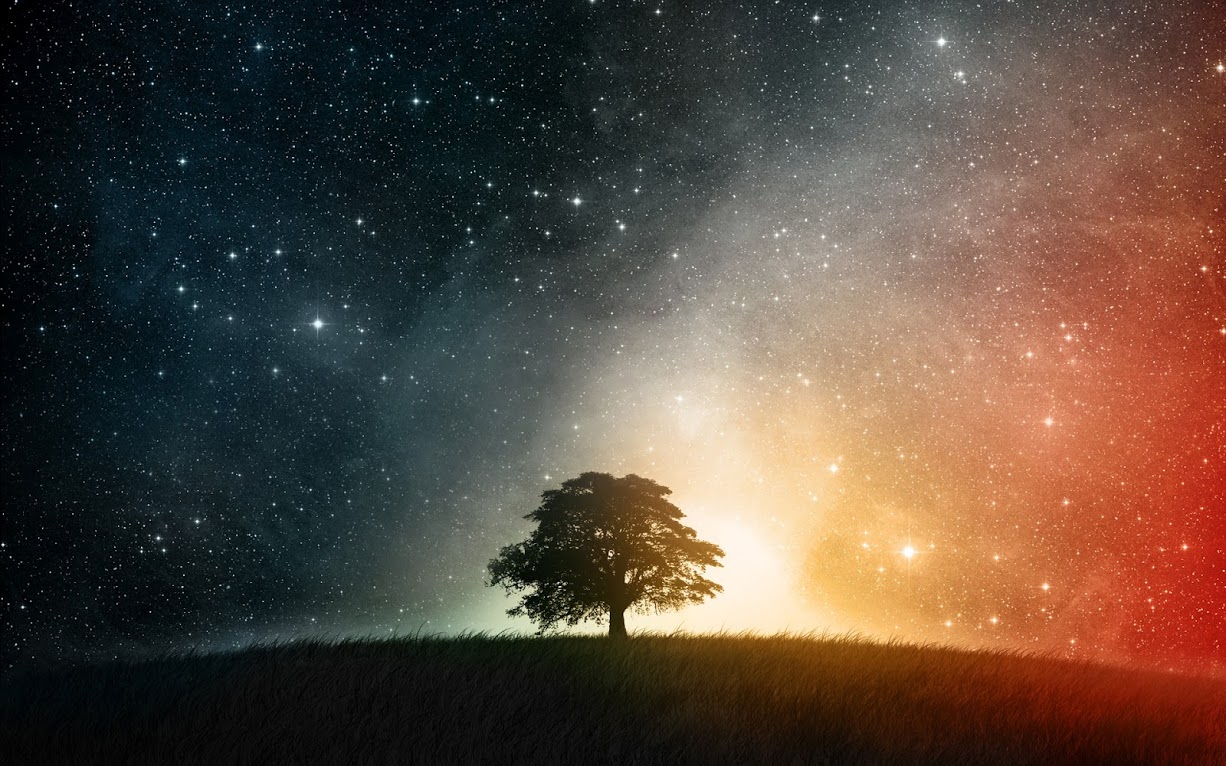 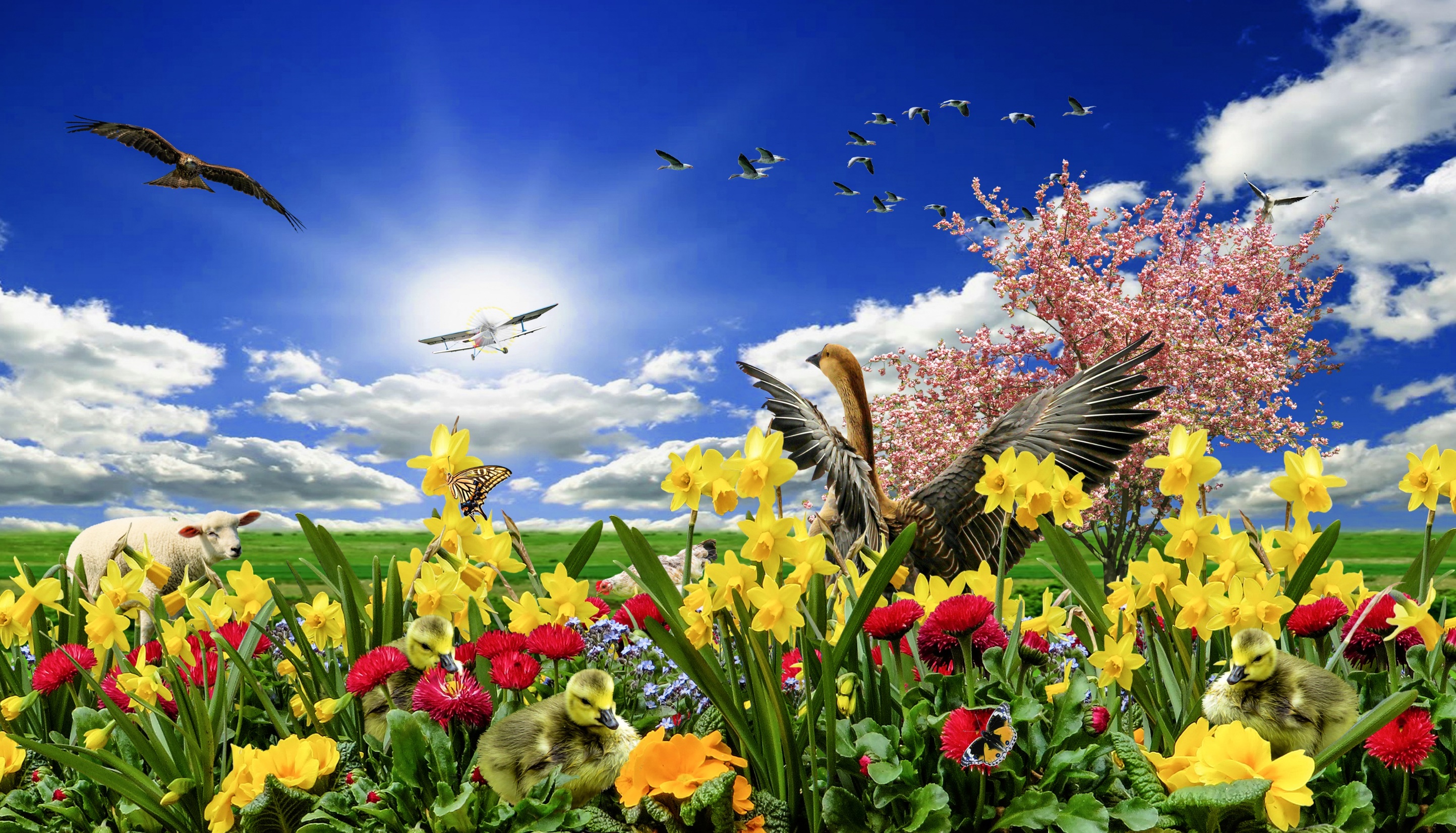 Thanks
This Photo by Unknown Author is licensed under CC BY